جامعة حماة
كلية الطب
الاضطرابات العضليه الهيكليه
الدكتور يحيى كنعان- اخصائي اطفال
الاضطرابات العضليه الهيكليه
تقييم الجهاز العضلي الهيكلي
التنوع في الوضعيه الطبيعيه
الوضعيه غير الطبيعيه
الالم في الطرف والركبه والظهر
العرج
التهاب المفاصل
الحالات الهيكليه الوراثيه
7/20/2020 1:12 PM
2
تقييم الجهاز العضلي الهيكلي
تقييم طبيب الاطفال يشمل:
المشيه
الاطراف
العمود الفقري
7/20/2020 1:12 PM
3
الاضطرابات العضليه الهيكليه
تقييم الجهاز العضلي الهيكلي
التنوع في الوضعيه الطبيعيه
الوضعيه غير الطبيعيه
الالم في الطرف والركبه والظهر
العرج
التهاب المفاصل
الحالات الهيكليه الوراثيه
7/20/2020 1:12 PM
4
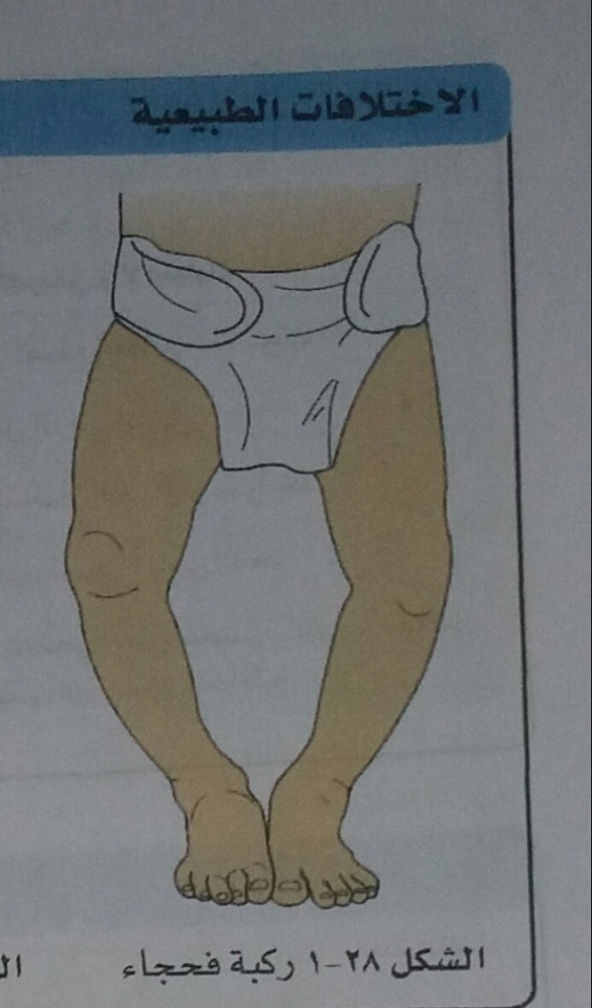 تقوس الساقين(الركبه الفحجاء)
المشيه عند الطفل الدارج في بداية المشي قد تكون على قاعده عريضه
وعديد من الاطفال يطورون درجه من انحناء الظنبوب
افضل ما تشاهد عندما يقف الطفل والقدمان معا
السبب المرضي لتقوس الساقين هو الكساح ولكن تشاركه علامات سريريه اخرى

تقوس الساقين المترقي وفي كثير من الحالات من جانب واحد هي سمه من سمات مرض بلونت (الظنبوب الافحج الطفلي) وهي حاله غير شائعه تشاهد في الغالب عند الاطفال السود وتتميز الصوره الشعاعيه بخاصيه انحدار مشاشة الظنبوب القريبه للانسي
7/20/2020 1:12 PM
5
بنت 5 سنوات لديها بدايه مبكره لداء بلونت
7/20/2020 1:12 PM
6
الركبتان الملتصقتان(الركبه الروحاء)
تكون القدمان متباعدتين عند الوقوف والركبتين متلاصقتان معا
يجب ان تكون المسافه بين الكعبين اقل من 8 سم
يشاهد عند العديد من الاطفال الصغار وعادة ما يتحسن عفويا
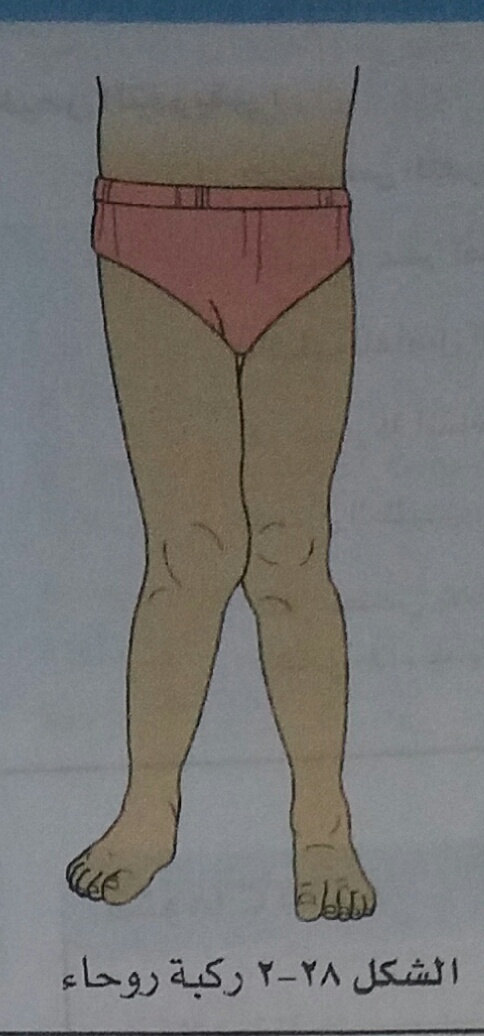 7/20/2020 1:12 PM
7
الأقدام المسطحه
غالبا ما يكون لدى الاطفال الصغار الذين يتعلمون المشي اقدام مسطحه بسبب تسطح القوس الطولاني الانسي ووجود طبقه دهنيه تختفي مع تقدم الطفل بالعمر
يمكن اظهار القوس عند الوقوف على رؤؤس الاصابع عادة او عن طريق تمديد اصبع القدم الكبير على نحو سلبي
يكون وجود الاقدام المسطحه شائعا في فرط حركة المفاصل
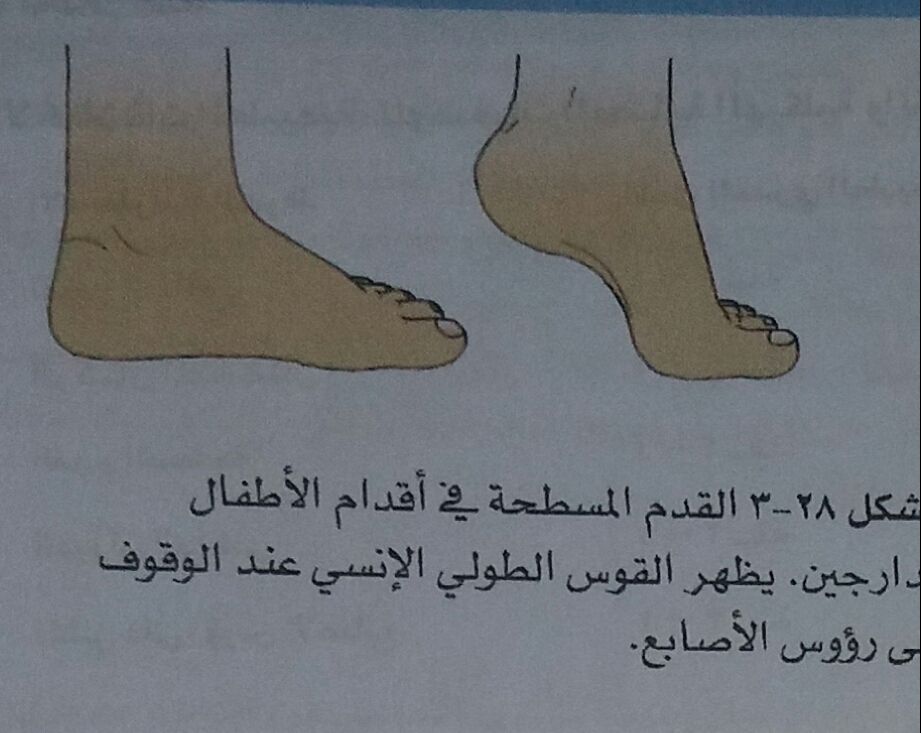 7/20/2020 1:12 PM
8
القدم المسطحة الثابتة والتي غالبا ما تكون مؤلمة وهي تظهر في الأطفال الاكبر سنا مع غياب القوس عند المشي على رؤوس الاصابع 
يمكن ان تدل على الترافق مع انكماش وتر اشيل او على وجود التصاق  رسغي أو اعتلال  مفصل التهابي وتتطلب رأيا من طبيب أطفال اختصاصي امراض رثوية او طبيب جراحة عظمية للاطفال 
غالبا ما يتم تدبير القدم المسطحة المرضية بحذاء خاص وقد تكون هناك حاجة الى دعم القوس في بعض الأحيان..
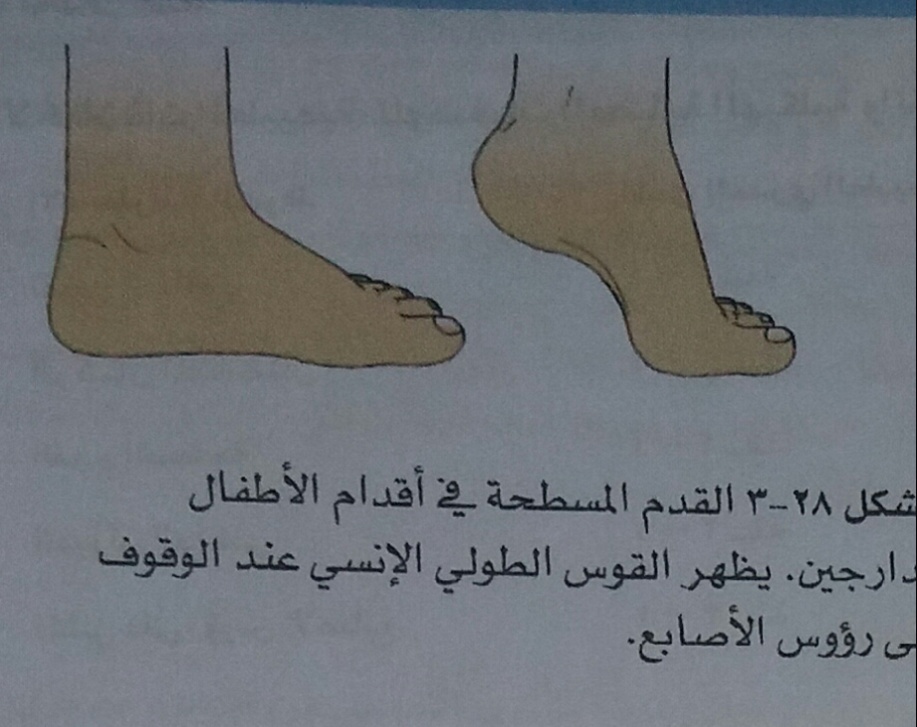 7/20/2020 1:12 PM
9
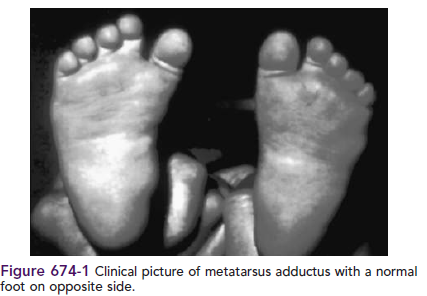 الدوران الداخلي
هناك ثلاثة اسباب رئيسة للدوران الداخلي للقدم :
فحج الأمشاط :Surav Metatarsus
 تشوه بالتقريب لمقدم القدم مفرط الحركة
يحدث عند الرضع 
قابل للتصحيح على نحو سلبي 
يوضع الكعب في الوضع الطبيعي
لا يوجد علاج مطلوب الا اذا استمر مابعد 5 سنوات من العمر وكان عرضيا
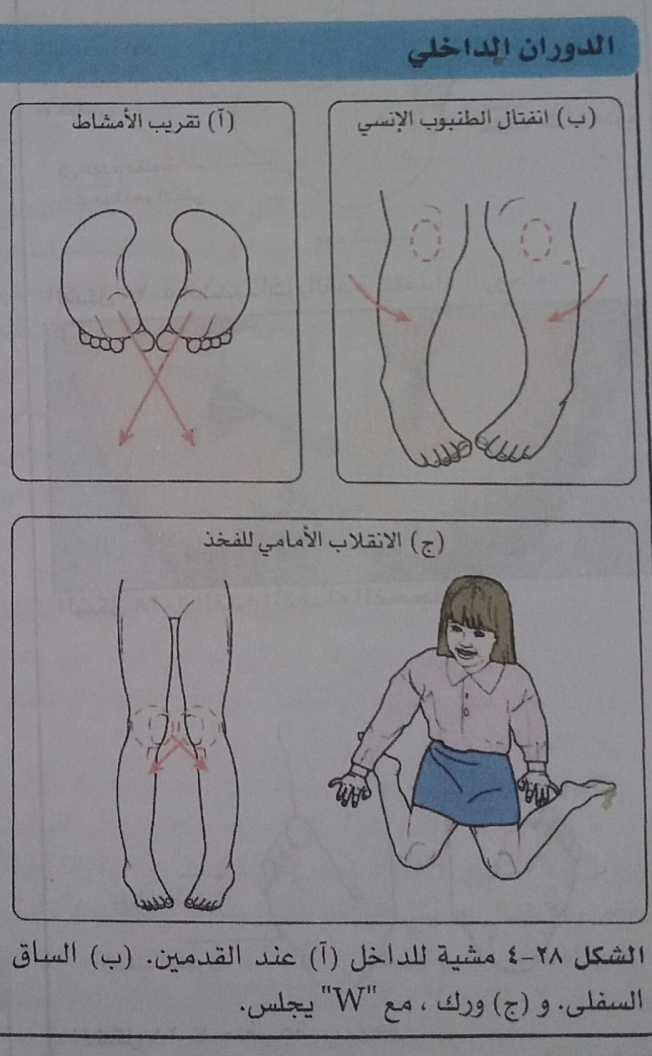 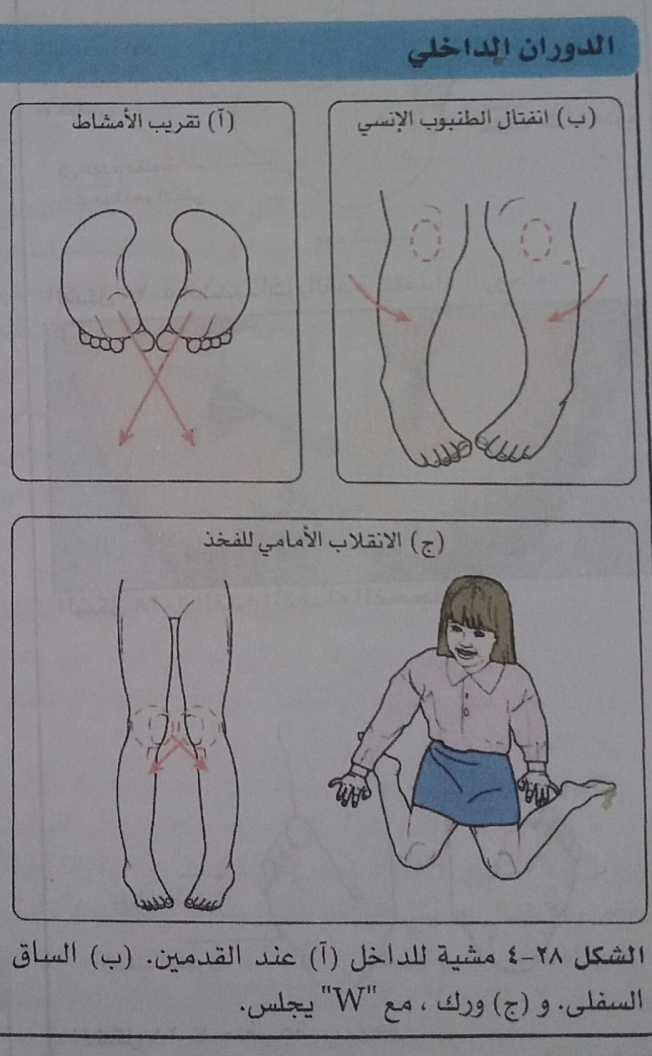 2 - انفتال الظنبوب الأنسي في أسفل الساق : 
سببه الدوران الوحشي للظنبوب بأقل من الطبيعي نسبة للفخذ 
يحدث عند الأطفال الصغار ( الدارجين )
قد يكون مترافقا مع تقوس في الظنبوب 
يصحح نفسه في غضون 5 سنوات
3 -التحويل الأمامي المستمر لعنق الفخذ على مستوى الورك : 
يحدث عندما يلتف عنق الفخذ للأمام أكثر من الطبيعي
يشاهد في مرحلة الطفولة 
عادة مايتم تصحيحه ذاتيا بعمر 8 سنوات 
قد تكون مترافقة مع فرط الحركة للمفاصل
يجلس الأطفال بين أقدامهم والوركين بوضعية تدوير داخلي بالكامل (جلوس بشكل W)
معظمهم لا يحتاجون للعلاج ولكن قد يتم اللجوء الى خزع عظم الفخذ عند التحويل الأمامي المستمر
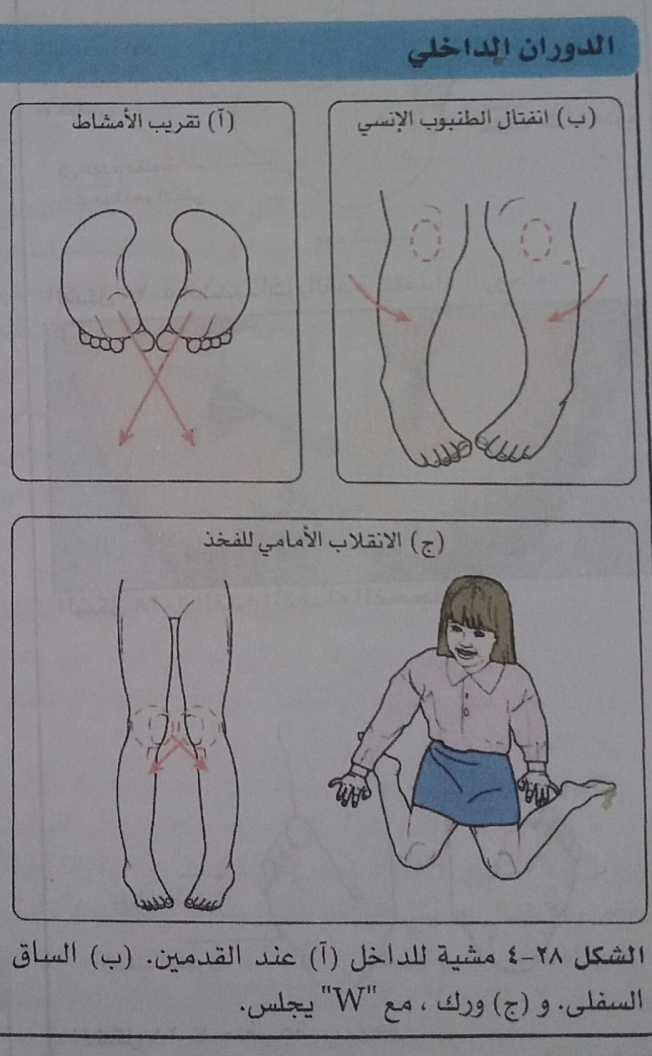 7/20/2020 1:12 PM
11
المشي على رؤوس الأصابع
شائع عند الأطفال الصغار وقد يصبح ثابتا
وعادة يمكن للطفل أن يمشي طبيعيا عند الطلب 
يجب تمييز المشي كعادة عن الشلل الدماغي الخفيف او صلابة وتر أشيل أو التها ب المفاصل الالتهابي في القدم أو الكاحل 
عند الأولاد الأكبر سنا يجب استبعاد الحثل العضلي لدوشين
7/20/2020 1:12 PM
12
7/20/2020 1:12 PM
13
الاضطرابات العضليه الهيكليه
تقييم الجهاز العضلي الهيكلي
التنوع في الوضعيه الطبيعيه
الوضعيات غير الطبيعيه
الالم في الطرف والركبه والظهر
العرج
التهاب المفاصل
الحالات الهيكليه الوراثيه
7/20/2020 1:12 PM
14
الوضعيات غير الطبيعية القدم القفداء الفحجاء
يعد القفد الموضعي الناجم من الضغط داخل الرحم أمرا شائعا :
تكون القدم ذات حجم عادي 
التشوه خفيف ويمكن تصحيحه الى الوضع المحايد مع مناورة بسيطة 
في كثير من الأحيان يمكن اعادة وضع القدم الطبيعي 
اذا تم التأكيد على التشوه الموضعي يمكن تعليم الآباء تمارين منفعلة من قبل اختصاصي العلاج الفيزيائي
7/20/2020 1:12 PM
15
القدم القفداء الروحاء
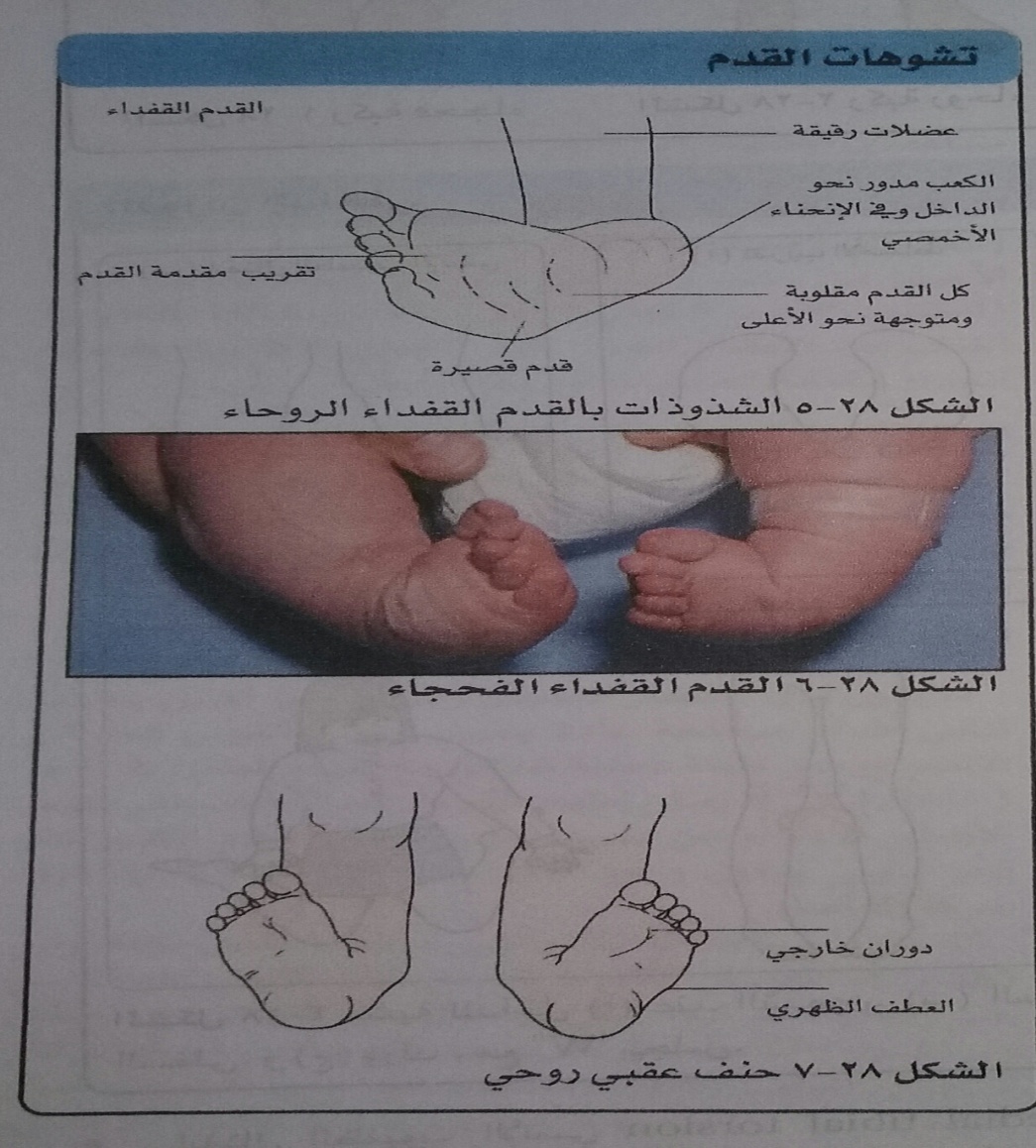 القدم القفداء الروحاء هو خلل معقد تكون القدم بأكملها مقلوبة ومستبعدة وتكون مقدمة القدم بوضعية تقريب ويتم تدوير الكعب الى الداخل وفي الانحناء الأخمصي 
الأقدام المتأثرة أقصر والعضلات السفلية أرق من الطبيعي 
إن وضع القدم ثابت ولا يمكن تصحيحها تماما وفي كثير من الاحيان تكون ثنائية الجانب
7/20/2020 1:12 PM
16
معدل انتشارها عند الولادة هو 1 لكل 1000 مولود حي 
وتصيب الذكور بنسبة  1:2 
يمكن ان تكون عائليا وعادة ماتكون مجهول السبب 
ومع ذلك قد تكون ثانويه لشح السائل الأمنيوسي في أثناء الحمل او أحد موجودات المتلازمة عديدة التشوهات او من اضطراب عصبي عضلي مثل الشوك المشقوق
هناك علاقة مع خلل التنسج التطوري للورك DDH
يبدأ العلاج على الفور باستعمال جبس البلاستر والتكثيف (طريقة Ponsetti ) والتي قد تكون مطلوبة عدة أشهر 
عادة ما يكون العلاج ناجحا مالم تكن الحالة شديدة جدا ,عندها تكون الجراحة التصحيحية مطلوبة .
7/20/2020 1:12 PM
17
7/20/2020 1:12 PM
18
7/20/2020 1:12 PM
19
القعب العمودي
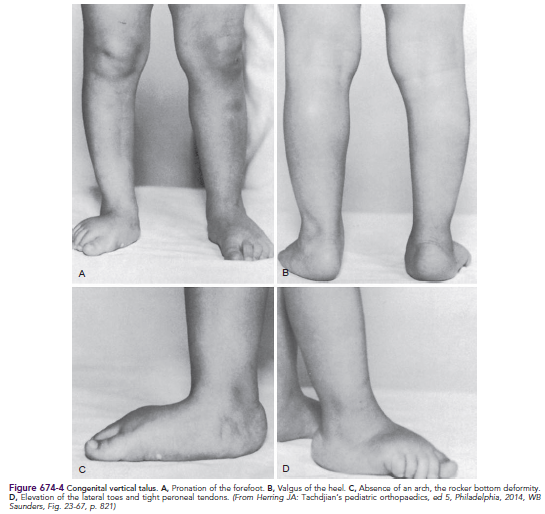 يجب تفريق القدم القفداء الفحجاء عن حالة القعب العمودي الخلقية النادرة حيث تكون القدم قاسية وعلى هيئة الكرسي الهزاز
العديد من هؤلاء الرضع لديهم تشوهات اخرى 
يمكن تأكيد التشخيص على الأشعة السينية ، الجراحة مطلوبة عادة
7/20/2020 1:12 PM
20
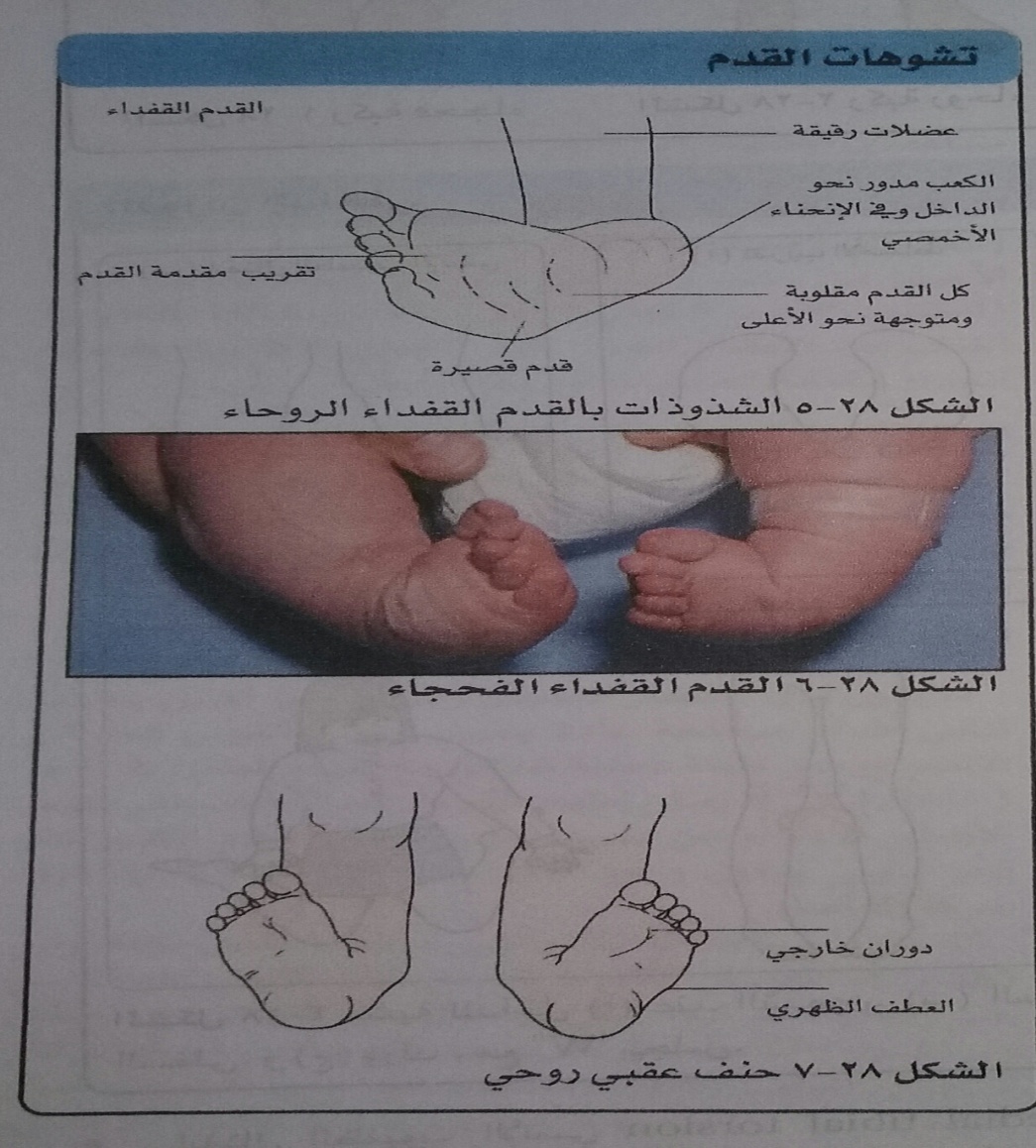 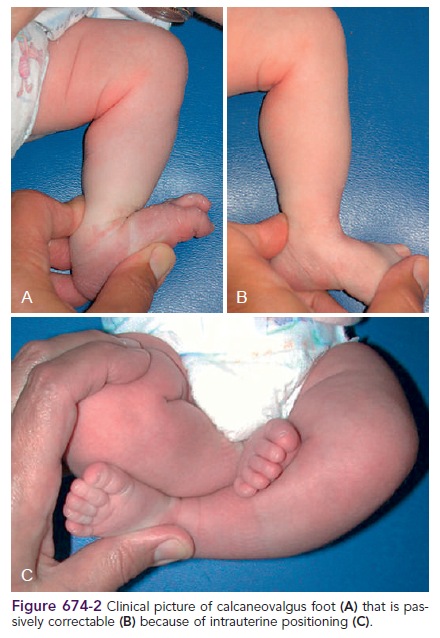 الحنف العقبي الروحي
الصوره السريريه للحنف
يتصحح بشكل فاعل
تكون القدم بوضعية العطف الظهري والدوران الخارجي 
ينتج عادة عن قولبة داخل الرحم وذات تصحيح ذاتي 
ينصح أحيانا بإجراء تمارين منفعلة للقدم 
هناك علاقة مع عسر التنسج التطوري للورك
بسبب الوضعه داخل الرحم
7/20/2020 1:12 PM
21
الالتحام الرسغي
ناجم عن عدم وجود تجزئة بين واحد او أكثر من عظام القدم والاندماجات التي كانت ليفية او غضروفية  تصبح عرضيةعند بدء التعظم  حيث تصبح تدريجيا أكثر صلابة  وتحد من حركة القدم الطبيعية 
غالبا ما تصبح عرضية خلال سنوات ماقبل المراهقة 
قد تكون الصور الشعاعية طبيعية اذا لم يتم تعظم الاندماج بعد
قد تكون الجراحة التصحيحية مطلوبة
7/20/2020 1:12 PM
22
القدم المقوسة
تكون القدم مقوسة وعالية 
وعندما تظهر عند الأطفال الاكبر سنا فإنها غالبا ما ترتبط بالاضطرابات العصبية العضلية 
على سبيل المثال رنح فردرايخ واعتلال الاعصاب الحسي الحركي الوراثي نمط 1
يستطب العلاج اذا أصبحت القدم صلبة أو مؤلمة
7/20/2020 1:12 PM
23
خلل التنسج التطوري في الورك DDH
هو مجموعة من الاضطرابات التي تتراوح بين خلل التنسج الى خلع جزئي  حتى الخلع الصريح للورك 
والاكتشاف المبكر مهم لأنه يستجيب عادة للمعالجة المحافظة 
اما التشخيص المتأخر لخلل التنسج للورك يتطلب علاجا معقدا بما في ذلك الجراحة 
يتم اجراء فحص خلع الورك عند الولادة كجزء من الفحص الروتيني لحديثي الولادة 
للتحقق مما اذا كان يمكن خلع الورك للخلف من الجوف الحقي (مناورة بارلو )  أو يمكن نقله مرة اخرى الى الجوف الحقي عند الخلع ( مناورة اورتولاني )
تتكرر هذه الاختبارات في المراقبة الروتينية للرضيع في 8 أسابيع من العمر 
بعد ذلك عادة ما يمكن كشف الحالة مصحوبا بمشية غير طبيعية ..
7/20/2020 1:12 PM
24
يمكن معرفته أيضا من عدم تناظر الجلد حول الورك او تحدد لحركة التبعيد او قصر الساق المصابة
في الفحص الوليدي تم الكشف عن الخلل في الورك في حوالي 6-10 لكل 1000 ولادة حية معظمهم سوف يزول تلقائيا 
يبلغ نسبة انتشار DDH نحو 1.3 لكل 1000 ولادة حية 
فحص الأطفال حديثي الولادة السريري قد يفشل في الكشف عن بعض  الحالات قد يكون هذا بسبب              قلة خبرة الفاحص ولكن في بعض الحالات لا يمكن اكتشاف الخلل في هذه المرحلة  على سبيل المثال عندما لا يوجد سوى جوف ضحل بالورك 
للتغلب على هذه المشكلات ، تقوم بعض المراكز باجراء فحص بالموجات فوق الصوتية لجميع الرضع حديثي الولادة 
وهو محدد للغاية في الكشف DDH ولكنه مكلف ولديه نسبة عالية من الايجابيات الخاطئة ولا يوصى به في المملكة المتحدة 
يتم تنفيذه في بعض المراكز عند الرضع المعرضين لمخاطر متزايدة
7/20/2020 1:12 PM
25
مناورة بارلو
محاولة احداث خلع
مناورة بارتولاني رد الخلع
7/20/2020 1:12 PM
26
الثنيات الجلديه الغير متناظره 
DDH
7/20/2020 1:12 PM
27
علامة غاليازي ايجابيه
تشاهد في حالة خلع ورك مهمل وغير معالج
7/20/2020 1:12 PM
28
اذا اشتبه بوجود خلل تطوري في الورك فيجب الحصول على رأي اختصاصي في أمراض العظام 
يسمح فحص الموجات فوق الصوتية بتقييم مفصل الورك وتحديد حجم خلل التنسج وما اذا كان هناك خلع جزئي او خلع كامل واذا كانت الموجات فوق الصوتية الأولية غير طبيعية 
يمكن ان توضع للرضيع جبيرة او جهاز للحفاظ على ثني الورك عدة أشهر 
يتم مراقبة التقدم من خلال الموجات فوق الصوتية او الاشعة السينية 
يجب ان يتم التجبير بخبرة لان نخر راس الفخذ احتمال وارد جدا 
في معظم الحالات يتم الحصول على استجابة جيده 
الجراحة مطلوبة اذا فشلت التدابير المحافظة
7/20/2020 1:12 PM
29
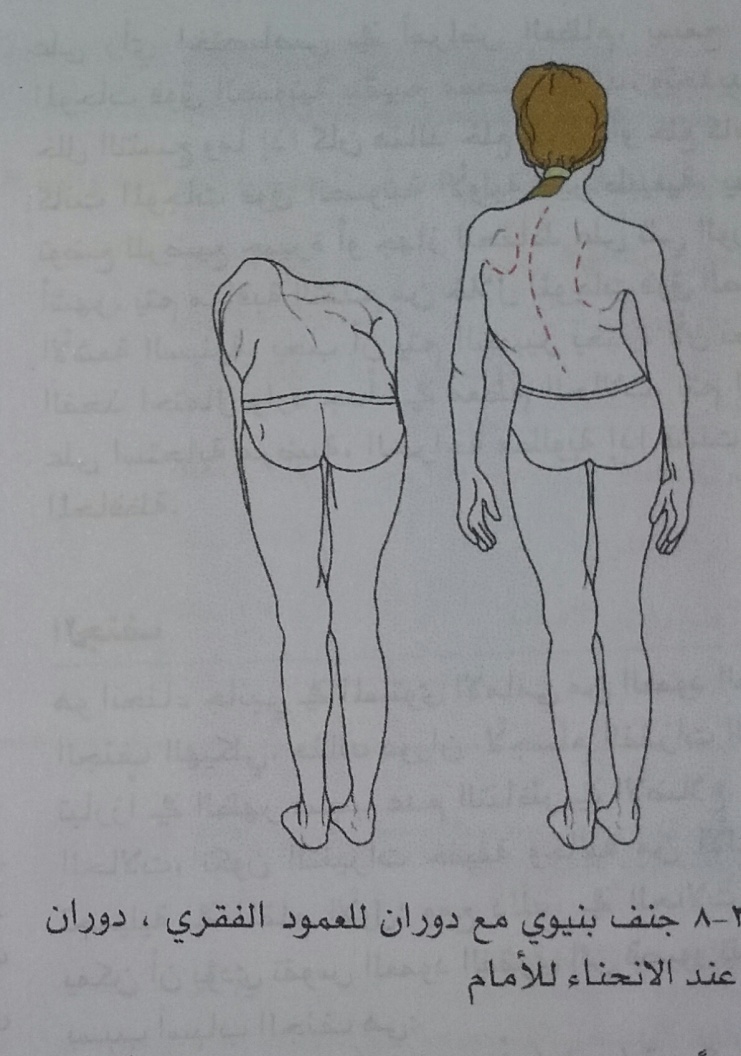 الجنف
هو انحناء جانبي في المستوى الأمامي من العمود الفقري 
في الجنف الهيكلي هناك دوران لاجسام الفقرات التي تسبب تبارزا في الظهر بسبب عدم التناظر في الأضلاع 
في معظم الحالات تكون التغيرات خفيفة وخالية من الالم ومشكلة تجميلية في المقام الاول ومع ذلك في الحالات الشديدة يمكن ان يؤدي تقوس العمود الفقري الى قصور تنفسي قلبي
  أسباب الجنف هي :
1 - مجهول السبب : الاكثر شيوعا اما بداية مبكرة (أقل من 5 سنوات ) او في اغلب الاحيان ظهور متأخر وهم في الغالب من 10 الى 14 سنة من العمر في أثناء طفرات نمو البلوغ 
2 - خلقي : نتيجة خلل هيكلي خلقي للعمود الفقري على سبيل المثال انصاف الفقار ... الشوك المشقوق .. المتلازمات مثل الفقرية الشرجية القلبية القصبة الهوائية المري الشذوذ الكلوي والأطراف
7/20/2020 1:12 PM
30
3- ثانوي : المرتبطة بالاضطرابات الاخرى مثل عدم التوازن العصبي العضلي ( على سبيل المثال : الشلل الدماغي .. ضمور العضلات ) اضطرابات العظام مثل الورم العصبي الليفي أو النسج الضامة مثل متلازمة مارفان او عدم تناسب في طول الساقين ، على سبيل المثال بسبب التهاب المفاصل في ركبة واحدة في التهاب المفاصل الشبابي البدئي 
الجنف البسيط قد يتراجع تلقائيا او يترقى ببطء 
في الحالات الشديدة يتم تحديد شدة ودرجة ترقي انحناء العمود الفقري في الصورة الشعاعية 
يتم تدبير الحالات الشديدة في مراكز خاصة بالعمود الفقري حيث يكون العلاج اللادوائي مثل bracing مع اعتماد الجراحة فقط اذا كان شديدا او مترافقا مع امراضيات شديدة مثل العصبية العضلية او المرض التنفسي .
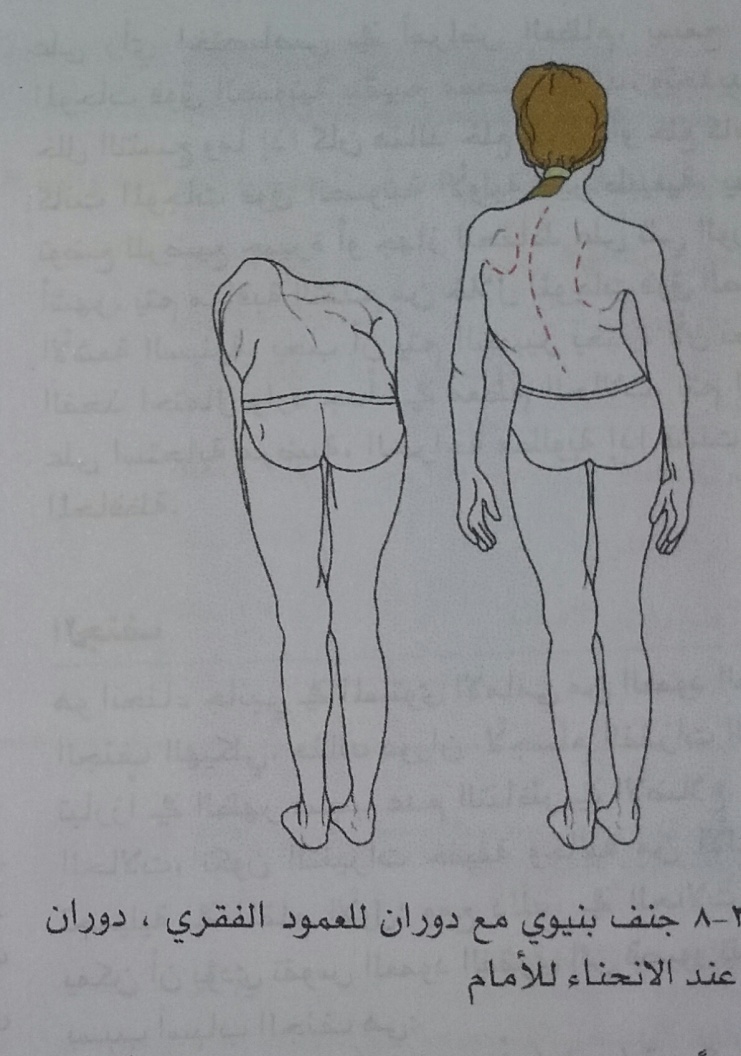 7/20/2020 1:12 PM
31
الصعر
السبب الاكثر شيوعا للصعر عند الرضع هو الورم الترقوي الخشائي القصي (صعر عضلي خلقي ) 
يحدث في الأسابيع القليلة الأولى من الحياة وموجود على هيئة كتلة متحركة غير ممضة والتي يمكن الشعور بها داخل جسم العضلة القصية الترقوية الخشائية 
قد يسبب تحدد حركة في الرأس وإمالة الرأس 
عادة ما يتم تراجع الحالة خلال شهرين الى 6 أشهر 
ينصح بالتمدد المنفعل ولكن فعاليته غير مثبتة 
قد يحدث الصعر في وقت لاحق في مرحلة الطفولة بسبب تشنج العضلات أو ثانوي لانتانات الأنف والحنجرة او ورم في العمود الفقري (مثل العظموم العظمي ) او التهاب المفاصل الفقري العنقي أو تشوه أو ورم في الحفرة الخلفية
7/20/2020 1:12 PM
32
الاضطرابات العضليه الهيكليه
تقييم الجهاز العضلي الهيكلي
التنوع في الوضعيه الطبيعيه
الوضعيه غير الطبيعيه
الالم في الطرف والركبه والظهر
العرج
التهاب المفاصل
الحالات الهيكليه الوراثيه
7/20/2020 1:12 PM
33
آلام النمو :
تعد نوبات الالم العام في الاطراف السفلية والتي يشار اليها باسم آلام النمو او ألم الليل مجهول السبب شائعة في الأطفال قبل سن المدرسة والأطفال في سن المدرسة غالبا ما يوقظ الطفل من النوم ويهدأ الألم مع التدليك أو الراحة 
الحالة غير مفهومة جيدا ولكن الميزات التي يجب توافرها من أجل هذا التشخيص ( قواعد آلام النمو ) هي :
1- الفئة العمرية 3-12 سنة 
2- آلام متناظرة في الأطراف السفلية وليست مقتصرة على المفاصل 
3- لا توجد آلام أبدا في بداية اليوم بعد الاستيقاظ 
4- لا تحدد النشاط البدني ولا يوجد عرج 
5- الفحص السريري طبيعي باستثناء فرط حركة المفاصل عند البعض 
اذا كانت الأعراض لا تتوافق مع قواعد آلام النمو ... فمن الضروري البحث عن أسباب آخرى .
7/20/2020 1:12 PM
34
فرط الحركة
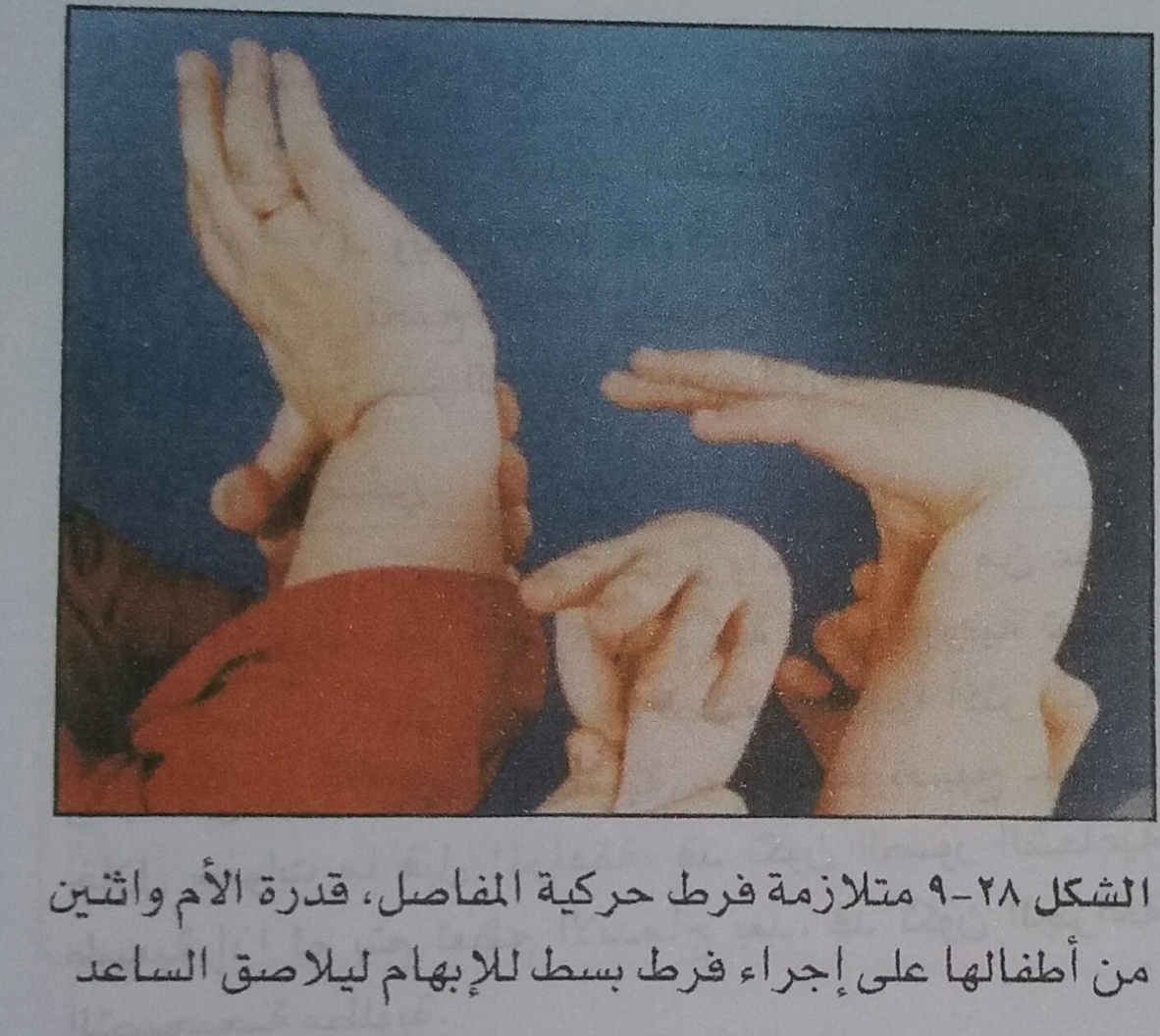 قد يشكو الأطفال الأكبر سنا المراهقون اللذين يعانون من فرط الحركة من آلام عضلية هيكلية في الأطراف السفلية خصوصا وغالبا ما تسوء بعد التمرين 
عادة ما يكون تورم المفاصل غائبا او عابرا 
قد يكون فرط الحركة معمما في كل المفاصل او في المفاصل الطرفية فقط ( مثل اليدين والقدمين ) 
هناك تمدد مفرط متناظر في الإبهام والأصابع التي يمكن أن تؤدي الى بسط مفرط على الساعدين 
يمكن ان يكون المرفق والركبة أيضا مفرط التمدد الى مابعد 10 درجات 
موجودات الاطراف السفلية المرتبطة بفرط الحركة هي قابلية مفرطة للتمدد في مفصل الركبة مع وجود القدم المسطحة إلا أن الأقواس تكون طبيعية عند الوقوف على رؤوس الأصابع
7/20/2020 1:12 PM
35
في حين ان درجات معتدلة من فرط الحركة توجد طبيعيا عند الإناث الأصغر سنا 
إن العديد من الأطفال اللذين يعانون من فرط الحركة للمفاصل لا تظهر عليهم أعراض ويجدون ميزة مرنة للغاية في الرقص والجمباز  وبعضهم يعانون من آلام المفاصل الميكانيكية المتكررة وآلام العضلات والتي غالبا ماتكون ذات صلة بالنشاط 
يحتاج هؤلاء الأطفال الى تقييم متخصص وقد يستفيدون من المشورة حول الأحذية والتمارين وأحيانا التقويم العظمي 
فرط الحركة هو أيضا سمة من سمات بعض المتلازمات الصبغية على سبيل المثال : متلازمة داون وبعض اضطرابات الكولاجين الموروثة ( مثل متلازمة مارفان واهلرز – دانلوس )
7/20/2020 1:12 PM
36
متلازمات الألم المنطقي المعقد
الألم العضلي الهيكلي الأكثر دراماتيكية هو الذي نجده في متلازمات الالم المنطقي المعقد CRPS التي كانت تعرف سابقا باسم متلازمات الألم مجهول السبب 
التي قد تكون موضعة او معممة 
عادة ماتشاهد في الاناث المراهقات 
غالبا ما تظهر الأشكال الموضعة باصابة القدم والكاحل  ( عادة احادية الجانب ) 
يمكن ان يكون الألم شديدا وقد يسبب العجز 
غالبا ما يكون ناتجا عن صدمة بسيطة او من دون وجود محرض واضح 
قد يصل المصاب للعيادة على كرسي متحرك  اضافة الى شدة الألم 
قد يكون هناك فرط حساسية وآلام جلدية 
والجزء المصاب غالبا ما يكون باردا عند لمسه مع وجود تورم وترقش وينثني بالحد الأدنى عند الحركة الفاعلة وكما ان الوضعية الشاذة للطرف ليست نادرة 
عادة مع الهاء المريض يمكن الوصول إلى المدى الطبيعي للحركات بالتحريك المنفعل
7/20/2020 1:12 PM
37
تتصف الأشكال المنتشرة بالألم الشديد المنتشر مع أنماط نوم مضطربة والشعور بالارهاق في النهار مع ألم شديد في النسج الرخوة 
قد تكون النقاط الممضة المميزة التي توجد عند البالغين المصابين بالألم العضلي الليفي غائبة أو اقل عددا عند الأطفال 
الطفل او المراهق الذي يعاني من آلام منطقية معقدة هو بصحة حيدة عموما والفحص السريري طبيعي أيضا 
يجب استبعاد الأمراض العضوية 
ان الآلية الإمراضية للحالة غير معروفة 
ولكن الأطفال المتأثرين غالبا ما يعانون من ضغوط كبيرة في حياتهم
7/20/2020 1:12 PM
38
البدء الحاد لألم الطرف
يعد الرض من الأسباب الأكثر شيوعا
وعادة ما يكون بسبب الإصابات الرياضية او السقوط ولكن في بعض الأحيان ليس بسبب الحوادث
التهاب العظم والنقي .. اورام العظام .. والتهاب المفصل القيحي أسباب غير شائعة ولكنها تحتاج الى علاج فوري
7/20/2020 1:12 PM
39
ذات العظم والنقي
يكون هناك اصابة انتانية في الكردوس من العظام الطويلة
أكثر المواقع شيوعا هي الجزء البعيد من عظم الفخذ والجزء الداني من الظنبوب ولكن قد يتأثر اي عظم
عادة ما يكون ذلك بسبب الانتشار الدموي للعامل الممرض ولكن قد ينشأ عن طريق الانتشار المباشر من جرح مصاب 
يتورم الجلد مباشرة في الموقع المصاب حيث يتم اندخال محفظة المفصل بعيدا عن غضروف النمو كما هو الحال في الورك 
قد ينتشر ذات العظم والنقي ليتسبب في التهاب المفاصل 
تحدث معظم الاصابات عن طريق المكورات العنقودية المذهبة 
ولكن هناك مسببات مرضية أخرى تشمل المكورات العقدية والمستدمية النزلية اذا لم يتم التمنيع ضدهما
7/20/2020 1:12 PM
40
7/20/2020 1:12 PM
41
في فقر الدم المنجلي هناك خطر متزايد من للإصابة بذات العظم والنقي بالسلمونيلة والمكورات العنقودية 
الاصابة قد تكون ناجمة عن مرض السل على الرغم من أنها نادرة في المملكة المتحدة الا انها بحاجة الى ان يتم النظر فيها ولا سيما في الأطفال الذين يعانون من نقص المناعة 
الموجودات :
عادة ما يكون الطرف مؤلما وغير قابل للحركة على نحو ملحوظ ( شلل كاذب ) عند طفل مصاب بمرض حموي حاد
هناك تورم ومضض شديد فوق المنطقة المصابة والتي قد تكون محمرة ودافئة وتحريك الطرف يسبب ألما شديدا 
قد يكون هناك انصباب مفصل عقيم لمفصل مجاور 
وقد تكون تظاهرات المرض عند الرضع متدرجة او تتمثل بالتورم أو نقص حركة الطرف كعلامة أولية 
مابعد الرضاعة قد تتظاهر بألم في الظهر في إنتان الفقرات أو مع ألم في الساق أو الفخذ في إنتانات الحوض
7/20/2020 1:12 PM
42
الاستقصاءات:
يكون زرع الدم إيجابيا عادة وترتفع أعداد كريات الدم البيضاء و بروتينات الطور الحاد 
تكون الصورة الشعاعية طبيعية في البداية بخلاف إظهار تورم في النسج الرخوة 
يستغرق الامر 7 – 10 أيام لتكوين عظم جديد تحت السمحاق والتغيرات العظمية تصبح مرئية على الأشعة 
قد تظهر الموجات فوق الصوتية ارتفاع السمحاق في مكان الإصابة 
يسمح التصوير بالرنين المغناطيسي بتحديد الإنتان في العظم ( القيح تحت السمحاق والبقايا القيحية في العظم ) ويستطيع تمييز اصابة العظم من اصابة النسج الرخوة 
قد يكون فحص العظم بالنظائر المشعة مستطبا اذا كان موقع الإصابة غير واضح
7/20/2020 1:12 PM
43
المعالجة :
يجب ان تكون المعالجة فورية بالصادات الحيوية عن طريق الحقن عدة أسابيع لمنع تموت العظم ومنع الاصابة المزمنة مع تطور النواسير ، تشوه الأطراف والداء النشواني 
تعطى المضادات الحيوية عن طريق الوريد الى أن يتم التعافي السريري وعودة بروتينات الطور الحاد الى الحالة الطبيعية متبوعة بالعلاج الفموي عدة أسابيع
يمكن اجراء البزل أو تخفيف الضغط الجراحي للمسافة تحت السمحاقية اذا كان التظاهر غير نموذجي او عند الأطفال ناقصي المناعة 
يتم اجراء التفجير الجراحي اذا كانت الحالة لا تستجيب بسرعة للعلاج بالصادات الحيوية 
ويتم تثبيت الطرف المصاب في البداية في جبيرة ثم يتم تحريكه في وقت لاحق
7/20/2020 1:12 PM
44
7/20/2020 1:12 PM
45
المرض الخبيث
قد يتظاهر ابيضاض الدم اللمفاوي الحاد بآلام عظمية عند الأطفال ( أحيانا في الليل في البداية ) حتى بالتهاب المفاصل الصريح 
يتظاهر الورم الأرومي العصبي (نيروبلاستوما)عادة في الأطفال الصغار بالتهاب مفاصل جهازي أو آلام عظمية ناتجة عن النقائل والتي قد يكون من الصعب تحديد مصدرها  
أورام العظم 
أورام العظم الخبيثة (ساركوما العظم و ورم ايونغ ) نادرة ويتظاهر بالألم والتورم او في بعض الأحيان بكسور مرضية 
إن الصورة الشعاعية للمفصل يجب أن تشمل العظم الطويل أعلى وأسفل المفصل لاسيما مع ألم الركبة حيث ان عظم الفخذ البعيد وعظم الظنبوب القريب هي الأجزاء الأكثر شيوعا للإصابة بأورام العظام الخبيثة
7/20/2020 1:12 PM
46
الورم العظميosteoid osteoma
هي ورم حميد يصيب المراهقين ولاسيما الذكور 
عادة مايشمل عظم الفخذ أو الظنبوب أو العمود الفقري 
يكون الألم أكثر حدة في الليل ويتحسن على العلاج بمضادات الالتهاب غير الستيروئيدبة 
قد يكون هناك بعض المضض الموضع وتورم في النسج الرخوة  وارتشاح بالمفاصل اذا كان بالقرب من المفصل و الجنف اذا كان في العمود الفقري 
تكون الصورة الشعاعية مشخصة عادة مع منطقة شفيفة ذات حواف محددة من النسيج العظمي على نحو حاد محاطة بعظم متصلب
قد يتطلب الأمر إجراء MRI أو طبقي محوري لاثبات التشخيص 
يكون العلاج بالاستئصال الجراحي ويحمل إنذارا جيدا
7/20/2020 1:12 PM
47
الركبة المؤلمة
عند تقييم الركبة المؤلمة يجب فحص الورك دائما حيث يشار الى أن ألم الورك ينعكس بألم الركبة عادة 
داء اسكود شلاتر 
هو الالتهاب العظمي الغضروفي لمكان ارتكاز وتر الرضفة في الركبة 
وغالبا مايصيب الذكور المراهقين الذين هم ناشطون جسديا ( لاعبي كرة القدم )
عادة ما يتظاهر بألم في الركبة بعد التمرين مضض موضع وأحيانا تورم فوق الحدبة الظنبوبية 
هناك في كثير من الأحيان ضيق في أوتار الركبة 
وهو ثنائي الجانب في 25 – 50% من الحالات
معظم الحالات تتحسن مع انخفاض النشاط والعلاج الفيزيائي لتقوية العضلة رباعية الرؤوس
7/20/2020 1:12 PM
48
بروز الحدبه الظنبوبيه
ركبه طبيعيه
7/20/2020 1:12 PM
49
تورم
طبيعي
7/20/2020 1:12 PM
50
تلين غضروف الرضفة
هناك تلين بالغضروف المفصلي للرضفة وغالبا ما يصيب الإناث في سن المراهقة    مما يسبب الألم عندما يتم تحريك الرضفة مقابل اللقمة الفخذية 
كما هو الحال في الانتقال الى الوقوف من وضعية الجلوس او صعود الدرج 
غالبا ما يرتبط مع فرط الحركة والأقدام المسطحة ممايشير الى وجود مكون بيوميكانيكي
يتضمن العلاج الراحة والعلاج الفيزيائي لتقوية العضلة مربعة الرؤوس الفخذية
7/20/2020 1:12 PM
51
التهاب العظم والغضروف المسلخ : يتظاهر بآلام ركبة مستمرة عند المراهق النشط جدا جسديا مع المضض الموضعي فوق اللقمة الفخذية 
تحت الخلع وخلع الرضفة : ينتج عن تحت خلع الرضفة الشعور بعدم الاستقرار أو زيادة مجال الحركة للركبة وغالبا مايرتبط مع فرط الحركة العام
7/20/2020 1:12 PM
52
الاضطرابات العضليه الهيكليه
تقييم الجهاز العضلي الهيكلي
التنوع في الوضعيه الطبيعيه
الوضعيه غير الطبيعيه
الالم في الطرف والركبه والظهر
العرج
التهاب المفاصل
الحالات الهيكليه الوراثيه
7/20/2020 1:12 PM
53
يمكن تقسيم العرج الى عرج حاد مؤلم و عرج مزمن او متقطع كما في الجدول
7/20/2020 1:12 PM
54
7/20/2020 1:12 PM
55
التهاب الغشاء الزليل العابر
هو السبب الأكثر شيوعا لألم الورك الحاد لدى الأطفال يحدث في الأطفال الذين تتراوح اعمارهم بين 2 – 12 سنة 
غالبا ما يتبع او يكون مصحوبا بعدوى فيروسية 
العرض الأساسي هو ظهور مفاجئ للألم في الورك أو العرج
لايوجد أي ألم في أثناء الراحة ولكن هناك تحدد بسيط في الحركة  ولاسيما الدوران الداخلي 
قد ينتشر الألم الى الركبة 
لايوجد ترفع حروري عند الطفل او قد يعاني من حمى خفيفة ولا يبدو مريضا
7/20/2020 1:12 PM
56
7/20/2020 1:12 PM
57
داء بيرتس
هو تنخر لاوعائي لمشاشة رأس الفخذ بسبب نقص التروية يتبعه أعادة التوعية واعادة التعظم خلال 18 – 36 شهر 
يؤثر على نحو رئيسي في الذكورمن 5 – 10 سنوات 
التظاهر البدئي مخاتل 
وهو ثنائي الطرف في 10- 20% من الحالات 
اذا اشتبه به يجب طلب صورة شعاعية بسيطة لكلا الوركين ( بما في ذلك وضعية الضفدع )
العلامات المبكرة لبيرتس تشمل زيادة الكثافة في رأس الفخذ والتي تصبح لاحقا مجزأة وغير منتظمة 
حتى اذا كان الفحص الأولي بالأشعة البسيطة طبيعيا فقد يكون تكرار الصورة مطلوبا اذا استمرت الأعراض السريرية 
يمكن ان يساعد مسح النظائر المشعة والتصوير بالرنين المغناطيسي في وضع التشخيص
تتضمن خيارات العلاج : الراحة .. العلاج الفيزيائي لتحسين حركة المفصل وفي بعض الحالات السحب الجلدي .. الجبائر والجراحة
7/20/2020 1:12 PM
58
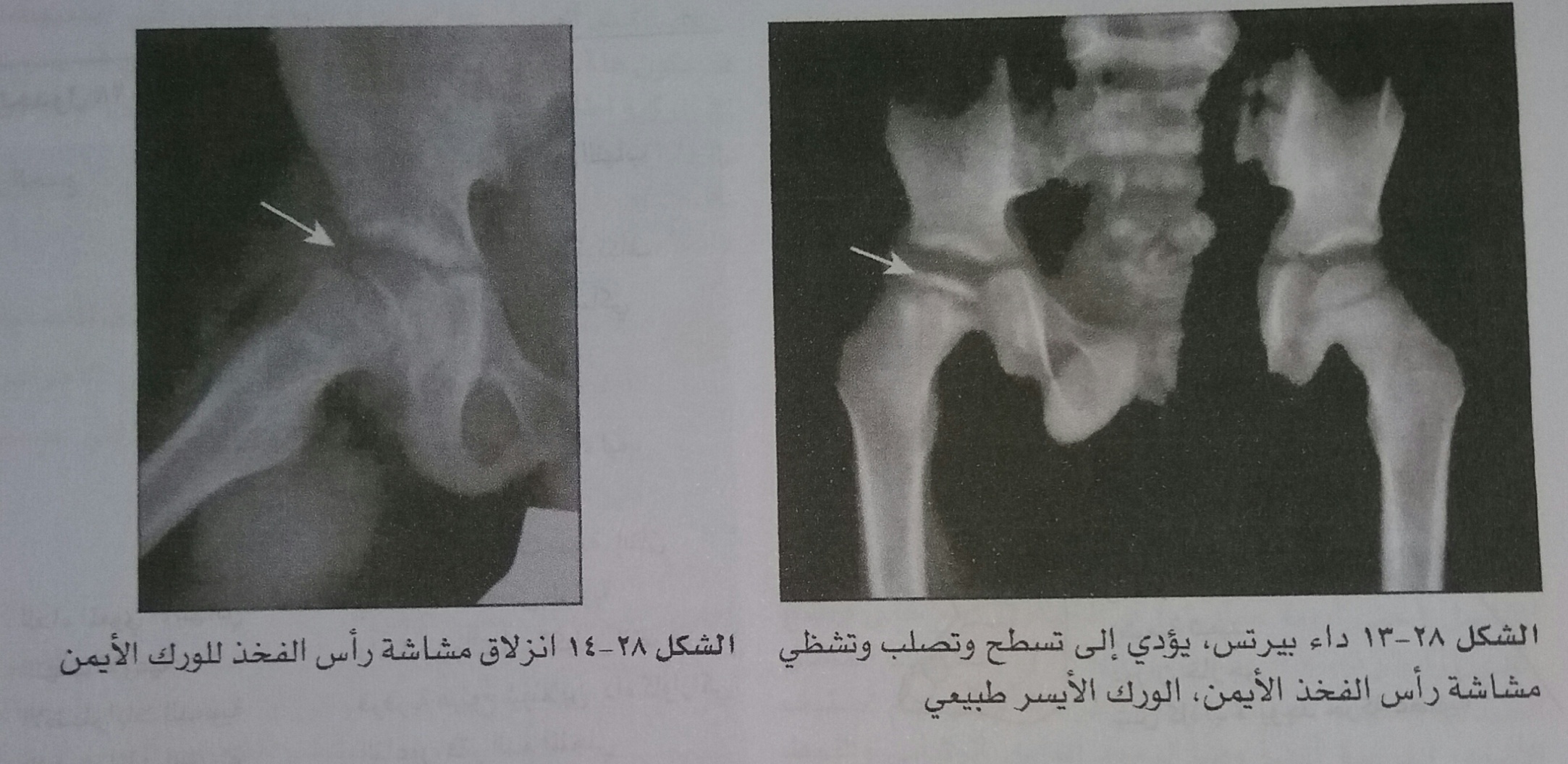 داء بيرتس
يكون الإنذار جيدا لدى معظم الأطفال ولاسيما عند الذين تقل أعمارهم عن ال  6 سنوات وعند اصابة أقل من نصف المشاش
7/20/2020 1:12 PM
59
انزلاق مشاشة رأس الفخذ
ينتج عن الانزياح الخلفي _السفلي لمشاشة رأس الفخذ 
وهي تتطلب العلاج الفوري من أجل منع حدوث نخر لا وعائي 
ويشيع حدوثه في سن 10-15 سنة خلال طفرة نمو المراهقين لاسيما عند الذكور البدينين 
وهو ثنائي الجانب بنسبة 20% 
هناك علاقة مع إصابات الغدد الصماء الاستقلابية 
العرض الأساسي عرج أو ألم في الورك 
يظهر في الفحص تبعيد مع تقيد حركة الورك ودوران داخلي للورك
يتم تأكيد التشخيص على الأشعة البسيطة ويجب طلب صورة جانبية في وضعية الضفدع 
التدبير جراحي ويتم تثبيت دبوس في الموقع
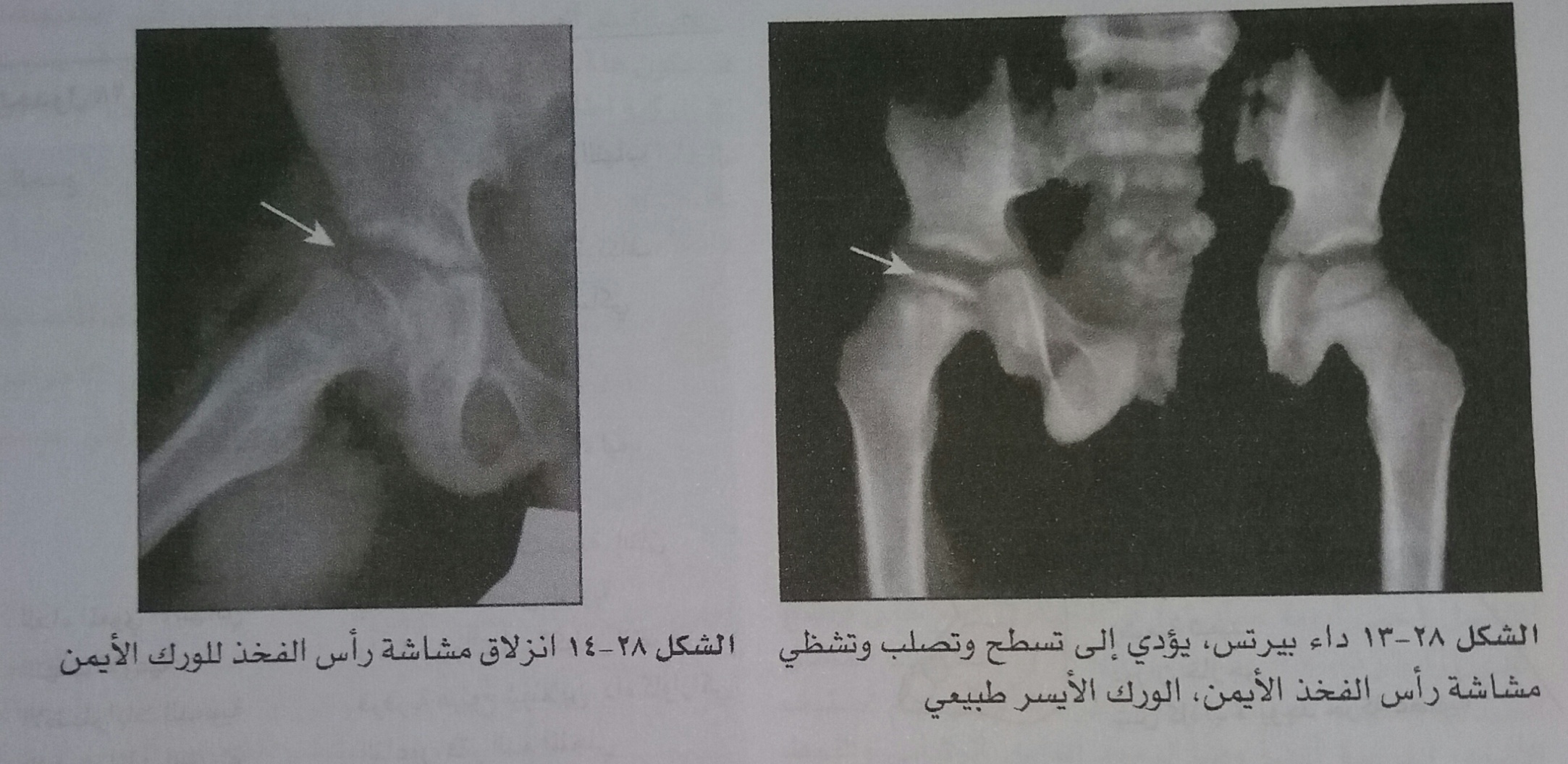 7/20/2020 1:12 PM
60
7/20/2020 1:12 PM
61
الاضطرابات العضليه الهيكليه
تقييم الجهاز العضلي الهيكلي
التنوع في الوضعيه الطبيعيه
الوضعيه غير الطبيعيه
الالم في الطرف والركبه والظهر
العرج
التهاب المفاصل
الحالات الهيكليه الوراثيه
7/20/2020 1:12 PM
62
التهاب المفاصل
يتظاهر التهاب المفاصل الحاد بالألم والتورم والحرارة والاحمرار وتحدد الحركة في المفصل 
التهاب المفاصل الارتكاسي 
 هو أكثر أشكال التهاب المفاصل شيوعا في مرحلة الطفولة 
يتميز بتورم المفصل العابر ( عادة أقل من 6 أسابيع ) غالبا الكاحلين او الركبتين
وعادة ما يوجد أدلة على انتان خارج المفصل
غالبا ما تكون الجراثيم المعوية ( السلمونيلة الشيغيلا ) هي السبب عند الأطفال ولكن الانتان الفيروسي والأمراض المنقولة جنسيا في المراهقين ( الكلاميديا والمكورات البنية ) هي من الأسباب الأخرى 
الحمى الرثوية والتهاب المفاصل الارتكاسي بعد الاصابة بالمكورات العقدية نادرة في البلدان المتقدمة ولكنها شائعة في العديد من البلدان النامية 
يكون الترفع الحروري خفيفا وتكون بروتينات الطور الحاد طبيعية او مرتفعة على نحو معتدل والصورة الشعاعية طبيعية 
لا يوجد علاج او قد نحتاج الى مضادات الالتهاب غير الستيروئيدية فقط ويمكن توقع الشفاء التام
7/20/2020 1:12 PM
63
7/20/2020 1:12 PM
64
التهاب المفصل الانتاني
إنتان خطير في المفصل يمكن ان يؤدي الى تدمير لعظام
هو اكثر شيوعا عند الأطفال أقل من 2 سنة 
ينتج عادة عن انتشار دموي ولكن قد يحدث أيضا بعد جرح او آفات جلدية على سبيل المثال الجدري 
في الأطفال الصغار قد ينجم ذلك عن الانتشار من ذات العظم والنقي المجاور للمفصل حيث ترتكز المحفظة المفصلية أسفل غضروف النمو 
عادة ما يصاب مفصل واحد فقط 
يعد إصابة الورك مصدر قلق خاص عند الرضع والاطفال الصغار 
بعد فترة الوليد تكون الجراثيم  الأكثر شيوعا هي العنقوديات المذهبة 
كانت المستدميات النزلية سببا مهما في الأطفال الصغار قبل وجود اللقاح وغالبا ما كان يصيب اجهزة عدة 
وينبغي الأخذ بالحسبان الاصابة بالأمراض المؤهبة مثل مرض نقص المناعة ومرض فقر الدم المنجلي
7/20/2020 1:12 PM
65
المظاهر السريرية لالتهاب المفصل الإنتاني
يكون المفصل محمر مع سخونة موضعية ومضض شديد مع تحدد بالحركة 
 
والحالة العامة للطفل المحموم تكون غير جيدة 
غالبا ما يكون الطرف عند الرضع بوضعية الشلل الكاذب مع صراخ شديد اذا تم تحريكه
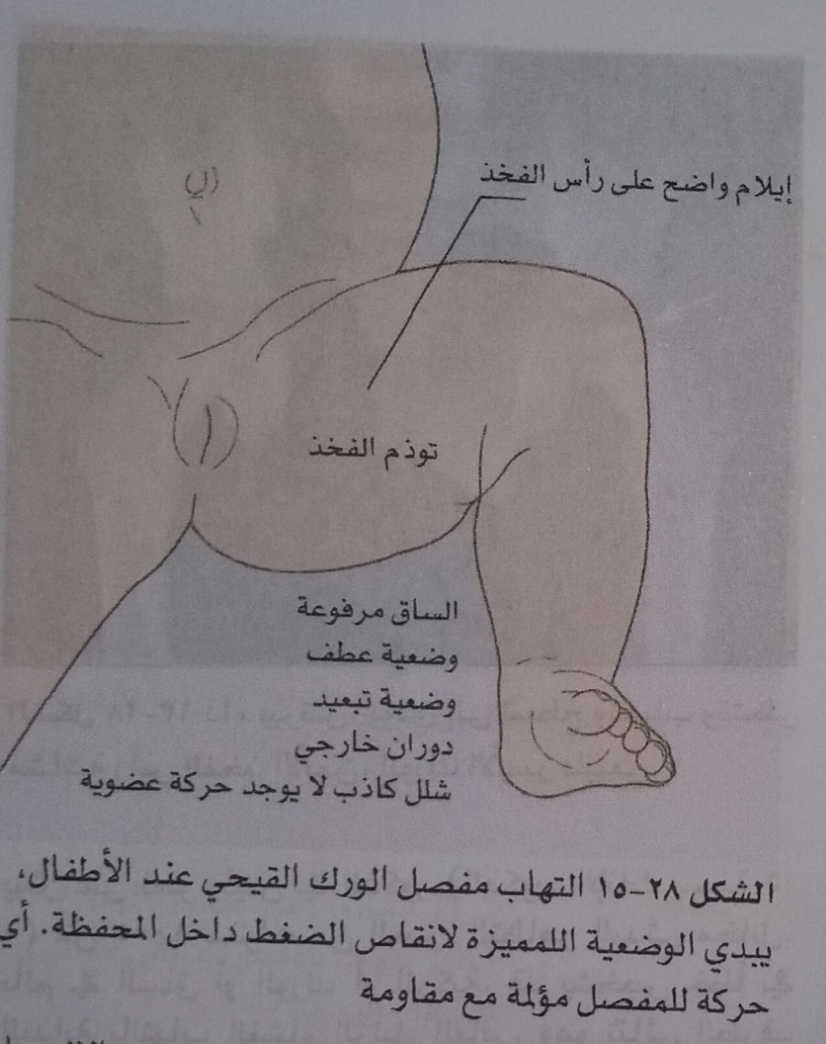 7/20/2020 1:12 PM
66
الاستقصاءات
هناك زيادة في عدد الخلايا البيضاء وبروتينات الطور الحاد 
يجب ان تؤخذ زروعات للدم
الموجات فوق الصوتية للمفاصل العميقة مثل مفصل الورك تساعد في تحديد وجود الانصباب 
الاشعة البسيطة لاستبعاد الرض والآفات العظمية الآخرى 
ومع ذلك في التهاب المفاصل الإنتاني تكون الأشعة البسيطة طبيعية في البداية ماعد اتساع المسافة المفصلية وتورم النسيج الرخو 
قد يكون فحص العظم بالنظائر المشعة مفيدا وقد يظهر فحص التصوير بالرنين المغناطيسي ذات عظم ونقي بالعظم المجاور 
بزل المسافة المفصلية تحت توجيه الموجات فوق الصوتية لتحري نوع الجرثوم والزرع هو الاستقصاء الأساسي 
يتطلب العلاج اعطاء فترة طويلة من الصادات الحيوية في الوريد في البداية 
وقد يكون غسل المفصل او التفجير الجراحي مطلوبا اذا لم يكن التحسن سريعا او اذا كان المفصل عميق التوضع مثل مفصل الورك
يتم تثبيت المفصل مبدئيا في وضع وظيفي ولكن يجب تحريكه لاحقا لمنع التشوه الدائم 
ملاحظة : العلاج المبكر لالتها ب المفصل القيحي أساسي للوقاية من تخريب الغضروف المفصلي والعظم
7/20/2020 1:12 PM
67
التهاب المفاصل الشبابي الذاتي
هو أكثر أسباب التهاب المفاصل المزمن شيوعا بين الأطفال والمراهقين في المملكة المتحدة 
يعرف بأنه تورم مفصلي مستمر ( مدته أكثر من 6 أسابيع ) قبل سن ال 16 سنة مع غياب وجود انتان او اي سبب محدد آخر 
يبلغ انتشاره نحو 1 من كل 1000 طفل ( اي شبيه بالصرع ) 
هناك على الأقل سبعة أنواع فرعية مختلفة من JIA
ويتم تصنيفها سريريا بالاعتماد على عدد المفاصل التي تأثرت في الأشهر الستة الأولى مثل عديد المفاصل ( أكثر من اربع مفاصل ) وقليل المفاصل ( حتى اربعة مفاصل ) او الجهازي مع حمى وطفح جلدي .. التهاب المفاصل الصدافي والتهاب الرباط هي انواع فرعية أخرى 
يتم تصنيف الانواع الفرعية ايضا وفقا لوجود العامل االرثياني والنمط النسيجي HLA B27
7/20/2020 1:12 PM
68
ما يميز القصة السريرية وجود التصلب ( تصلب بعد فترات الراحة مثل ركوب السيارات مدة طويلة )ويبوسة وألم مفاصل صباحية 
في الطفل الصغير قد يتظاهر على هيئة عرج متقطع او تدهور في السلوك او المزاج او تجنب الأنشطة التي اكتسبها سابقا بدلا من الشكوى من الألم 
في وقت لاحق قد يكون هناك تورم في المفصل بسبب وجود سوائل بداخله مع التهاب 
في الأشكال الأكثر شيوعا معظم الاستقصاءات البدئية تكون طبيعية في المراحل المبكرة مثل ( الكريات البيض والمشعرات الالتهابية والعامل الرثياني سلبي و المظاهر الشعاعية سلبيه) مما يجعل التشخيص صعب 
يمكن ان يوجد العامل المضاد للنواة عند الأطفال مع JIA ولكن قد تشاهد عند طفل صحيح او في بعض الأمراض العابرة
7/20/2020 1:12 PM
69
7/20/2020 1:12 PM
70
7/20/2020 1:12 PM
71
الاختلاطات 
1 التهاب العنبة الأمامي المزمن : اختلاط شائع .. يكون لاعرضي بالمراحل الأولى .. يمكن ان يسبب اضطراب رؤية شديد بسبب الساد والزرق .. يستطب الفحص العيني الدوري باستعمال المصباح الشقي ولاسيما عند الأطفال المصابين بالداء قليل المفاصل واولئك اللذين لديهم أضداد النواة ايجابية 
2 الانكماش بالعطف للمفاصل : تحدث عندما يبقى المفصل في الوضع الأكثر راحة 
وبالتالي تقليل الضغط داخل المفصل .. يمكن ان يؤدي المرض غير المعالج المزمن الى تدمير المفصل والحاجة الى استبداله .. يمكن الوقاية من انكماش المفصل بالتشخيص المبكر والعلاج 
3 فشل النمو : 
قد يكون بسبب فقدان الشهية ؛ المرض المزمن والعلاج بالستيروئيدات الجهازية .. قد يكون هناك فرط نمو موضع مثل تباين طول الساق بسبب التهاب الغشاء الزليل النشط للركبة فترة طويلة .. يمكن الوقاية من اضطراب النمو بشكل كبير بالتشخيص المبكر
7/20/2020 1:12 PM
72
4 المشكلات البنيوية : فقر الدم التالي للمرض المزمن وتأخر البلوغ 
5 ترقق العظام : المسببات متعددة بما في ذلك النظام الغذائي وانخفاض تحمل الوزن والكورتيكوستيروئيدات الجهازية وتأخر الطمث 
6 الداء النشواني : يسبب بيلة بروتينية وبالتالي فشلا كلويا وفيه امراضية عالية
7/20/2020 1:12 PM
73
7/20/2020 1:12 PM
74
تدبير التهاب المفاصل الرثياني الشبابي
الهدف العام للتدبير هو احداث الهجوع في أقرب وقت ممكن 
يشمل التدبير الدوائي الآتي: 
1- مضادات الالتهاب غير الستيروئيدية والمسكنات : لايعدل المرض ولكنها تساعد في تخفيف الأعراض في أثناء الهجمات
2- الحقن المفصلية : ازداد الحقن الموجه بالايكو في الفترة الأخيرة وكان فعالا وهو الخط الاول للعلاج للشكل قليل المفاصل اما في الشكل المتعدد المفاصل فيتم اجراء حقن متعدد كعامل عبور عند البدء بالميثوتريكسات وهذا يتطلب التهدئة او التخدير الإنشاقي
3- ميثوتريكسات : يقلل استعماله المبكر من تخرب المفاصل .. فعال في نحو 70%من حالات التهاب المفاصل المتعدد وأقل فعالية في الشكل الجهازي من JIA يتم اعطاؤه كجرعة اسبوعية مع مراقبة منتظمة والغثيان شائع عند استعماله
7/20/2020 1:12 PM
75
4 - الستيروئيدات الجهازية : يجب تجنبها ان امكن لتقليل مخاطر كبت النمو وترقق العظام .. غالبا ما يعطى متيل بريدنيزولون في الوريد في حالة التهاب المفاصل المتعدد الشديد كعامل تحريض 
5 - معدلات السيتوكين ( البيولوجية ) وغيره من العلاجات المناعية
7/20/2020 1:12 PM
76
فرفرية هينوخ شونلاين
التهاب الاوعية الدموية الاكثر شيوعا في مرحلة الطفولة 
يتظاهر بطفح فرفري فوق الساقين والأرداف السفلية 
تترافق بالتهاب المفاصل في الكاحلين أو الركبتين .. تظاهرات اخرى هي آلام في البطن وبيلة دموية وبروتينية
7/20/2020 1:12 PM
77
الذئبة الحمامية الجهازية SLE
نادرة الحدوث عند الأطفال
قد تحدث عند الإناث في سن المراهقة عادة مع الشعور بالوهن العام و آلام المفاصل والطفح الجلدي .
إصابة الأعضاء ( الكلى او الرئة او الجهاز العصبي المركزي ) هي مضاعفات خطيرة
7/20/2020 1:13 PM
78
التهاب الجلد والعضلات الشبابي
نادر الحدوث
عادة ما يبدأ على نحو مخاتل على هيئة الشعور بالوهن والضعف التدريجي ( في كثير من الأحيان صعوبة صعود الدرج ) والطفح الجلدي في الوجه على هيئة طفح حمامي على الأنف والوجنتين وتغير لون الجلد ( الهالة البنفسجية ) على الجفون 
قد يكون الجلد فوق المفاصل المشطية والسلامية الداخلية متضخما و ورديا وتكون الشعيرات الدموية بسرير الظفر متوسعة ومتعرجة 
ألم العضلات هو أحد الأعراض الشائعة 
والتهاب المفاصل موجود في 30% من الحالات 
قد يكون القصور التنفسي وذات الرئة الاستنشاقية مهددا للحياة
7/20/2020 1:13 PM
79
الاضطرابات العضليه الهيكليه
تقييم الجهاز العضلي الهيكلي
التنوع في الوضعيه الطبيعيه
الوضعيه غير الطبيعيه
الالم في الطرف والركبه والظهر
العرج
التهاب المفاصل
الحالات الهيكليه الوراثيه
7/20/2020 1:13 PM
80
الحالات الهيكلية الوراثية
هي شذوذات موروثة تؤدي الى اضطرابات معممة بنمو العظام
7/20/2020 1:13 PM
81
عدم التصنع الغضروفي
يورث على نحو جسدي سائد 
لكن نحو 50% هي طفرات جديدة 
المظاهر السريرية هي قصر القامة نتيجة قصر ملحوظ في الأطراف ورأس كبير مع تبارز بالجبهة وغؤور جذر الأنف - اليدان قصيرتان وواسعتان
وتتطور وضعية القعس القطني على نحو ملحوظ 
يحدث استسقاء الرأس في بعض الأحيان
7/20/2020 1:13 PM
82
عسر التصنع الصدري الخانق
قد يسبب ولادة جنين ميت 
الرضع لديهم رأس كبير وأطراف قصيرة للغاية وصدر صغير 
مظهر العظام على الأشعة البسيطة هو سمة مميزة 
على النقيض من عدم التصنيع الغضروفي فإن وراثته معزولة 
يمكن التعرف على هذا التشوه بالأمواج فوق الصوتية قبل الولادة
7/20/2020 1:13 PM
83
سوء التعظم الترقوي القحفي
هو اضطراب جسدي سائد 
هناك غياب جزء من الترقوة او كل الترقوة وتأخر في اغلاق اليافوخ الأمامي والتعظم في الجمجمة 
غالبا ما يكون الطفل قادرا على إحضار الكتفين معا أمام الصدر ليتلامسا بعضهما مع بعض
قصر القامة عادة ما تكون موجودة والذكاء طبيعي
7/20/2020 1:13 PM
84
اعوجاج المفاصل
صلابة واعوجاج في المفاصل
السبب عادة غير معروف ولكن قد يكون هناك ترافق مع شح السائل الأمنيوسي
اعوجاج بالعطف ملحوظ للركبتين والمرفقين والمعصمين وخلع الوركين والمفاصل الأخرى والقدم القفداء الروحاء والجنف شائع
لا يتأثر الذكاء عادة 
التدبير بالعلاج الفيزيائي وتصحيح التشوهات
7/20/2020 1:13 PM
85
تكون العظم الناقص ( داء العظم الهش )
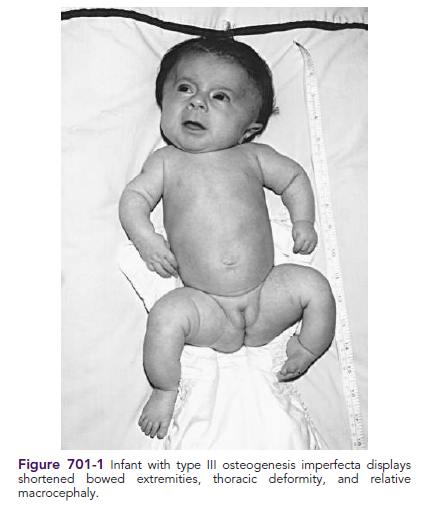 هذه مجموعة من اضطرابات استقلاب الكولاجين تسبب هشاسة عظام وتؤدي الى كسور متكررة في الشكل الأكثر شيوعا
هو جسدي سائد هناك كسور في مرحلة الطفولة ومظهر أزرق في الصلبة مع البايفوسفونيت يقلل من معدلات الكسر 
الإنذار متغاير 
هناك نمط شديد قاتل ( النوع الثاني ) مع كسور متعددة موجودة بالفعل قبل الولادة 
الوراثة بهذا النوع متغايرة ولكن في الغالب جسدية سائدة أو بسبب طفرات جديدة
7/20/2020 1:13 PM
86
7/20/2020 1:13 PM
87
تمرمر العظام ( داء العظم الرخامي )
تكون العظام كثيفة هشة 
يتظاهر هذا الاضطراب الشديد المورث على نحو جسدي متنحي ب : فشل نمو وإنتانات متكررة ونقص كلس الدم وفقر دم ونقص صفيحات 
الإنذار سيء
ولكن زرع النقي يمكن أن يكون علاجيا
قد يبدي شكلا اخر سائدا حسديا إصابة أقل شدة خلال الطفولة مع كسور متكررة
7/20/2020 1:13 PM
88
متلازمة مارفان
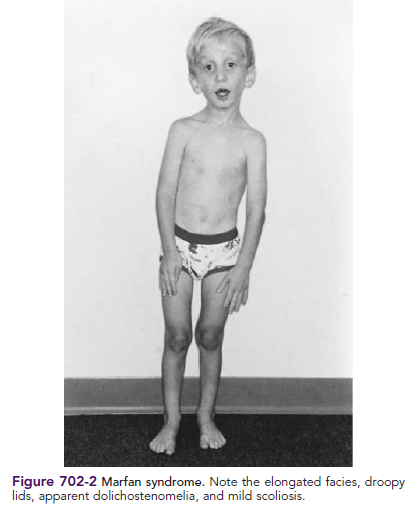 اضطراب وراثي جسدي سائد في النسيج الضام يترافق مع طول قامة وأصابع رفيعة وطويلة 
المفاصل مفرطة الحركية .. قبة الحنك عالية ومقوسة .. خلع ( عادة للاعلى )في عدسات العين مع قصر نظر شديد 
تتغير نسب الجسم فمع الأطراف الطويلة الرفيعة التي تؤدي إلى كبر المسافة بين العانة والأخمصين ( الجزء السفلي ) أكبر من المسافة بين قمة الرأس والعانة ( الجزء العلوي )
يكون باع الذراعين الذي يقاس بالمسافة الممتدة بين أصابع اليدين الممتدين جانبا يكون أكبر من ارتفاع الجسم 
قد يكون هناك تشوه في الصدر وجنف 
وتتمثل المشكلات الرئيسية في الإصابة بأمراض القلب والأوعية الدموية بسبب تنكس الطبقة المتوسطة من الاوعية مما يؤدي الى توسع جذرالأبهر مع عدم كفاءة الصمامات وانسدال الصمام التاجي وقصوره 
أم دم في الشريان الأبهر قد تتسلخ أو تتمزق
7/20/2020 1:13 PM
89
7/20/2020 1:13 PM
90
7/20/2020 1:13 PM
91
شكرا لاصغائكم
7/20/2020 1:13 PM
92